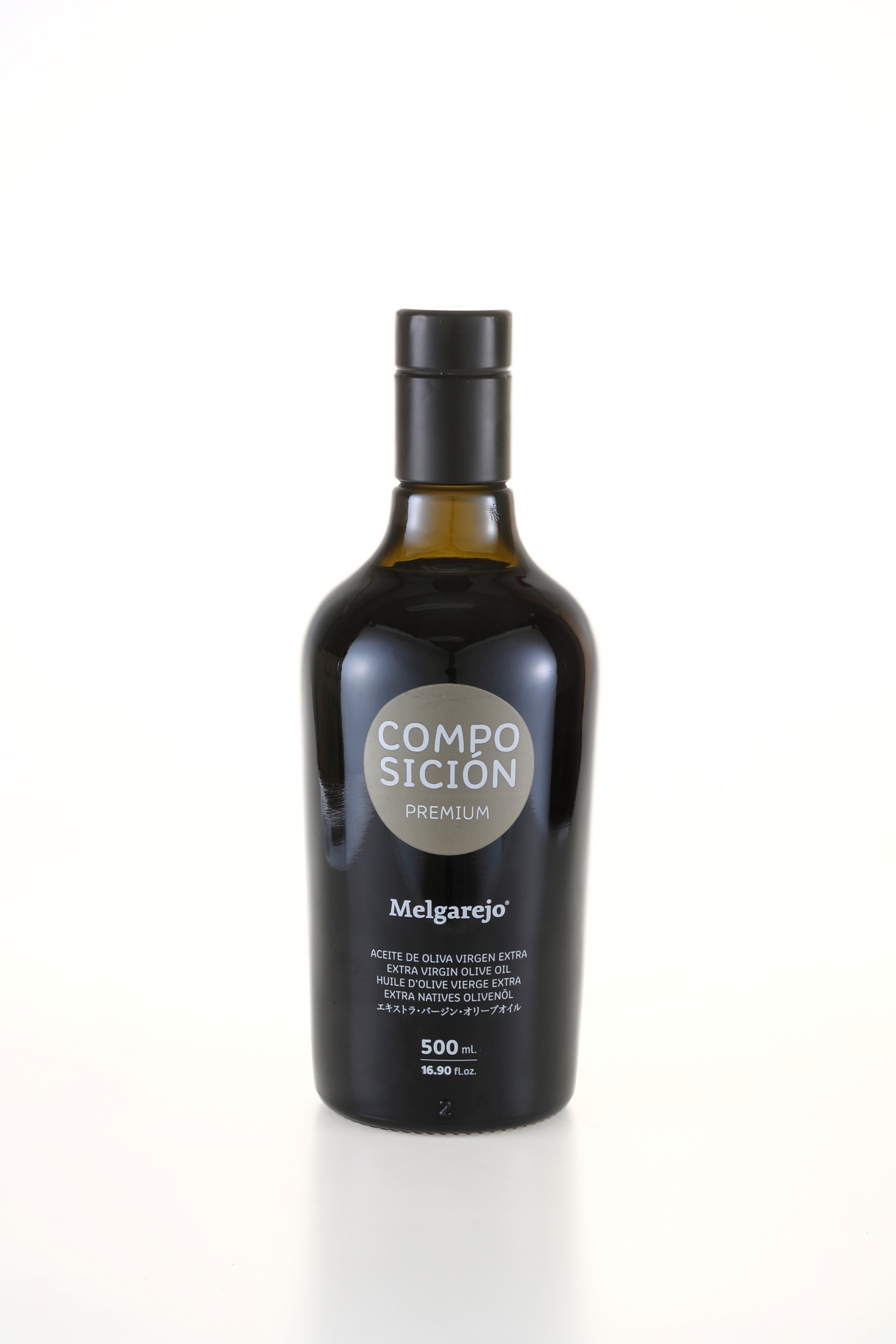 TOSHIYA TADA SPECIAL OLIVE OIL SOMMELIER AWARD　2022
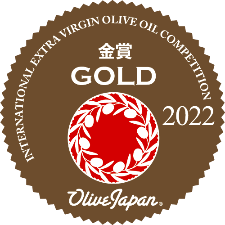 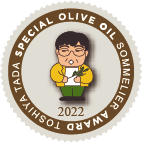 ACEITES CAMPOLIVA S.L(MELGAREJO)オリーバル株式会社
MELGAREJO COMPOSICION PREMIUM